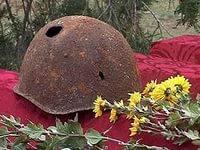 «Войны священные страницы навеки в памяти людской»
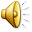 Оборванность  людских судеб – одно из самых трагичных черт войны. И сейчас у меня все обостряется чувство неоплатности долга, все неотложней становится обязанность: всюду, где можешь, называть  разысканные тобою имена воевавших людей, проследить в сложных переплетах войны ниточки их судеб, иногда безвозвратно оборванных, а иногда просто не до конца нам известных.                                                                                                                       К.Симонов
Ленинское училище №47. Корпус №2.
В этом здании в период с августа 1942г. По март 1943г располагался эвакогоспиталь №105
Их звали ласково - сестрёнки
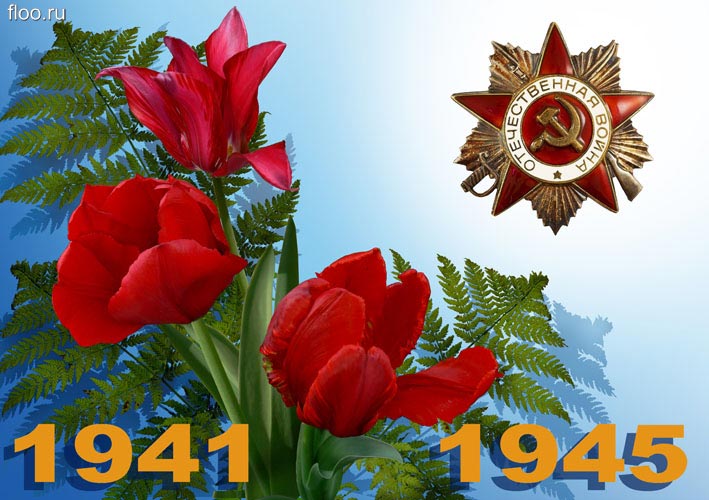 Фото медсестер эвакогоспиталя г.Сталинграда.1945г.
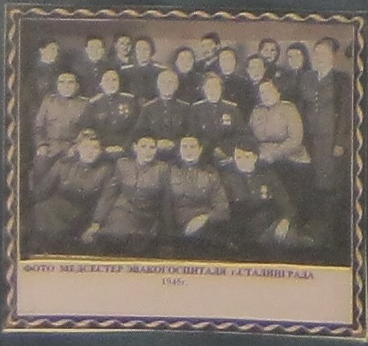 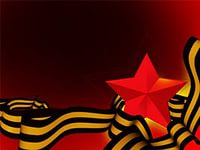 Назарова Мария Арсентьевна
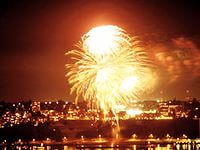 Чигунова Анна Ивановна
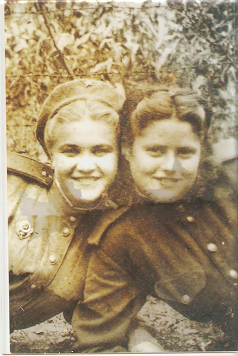 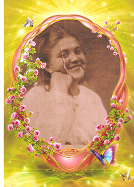 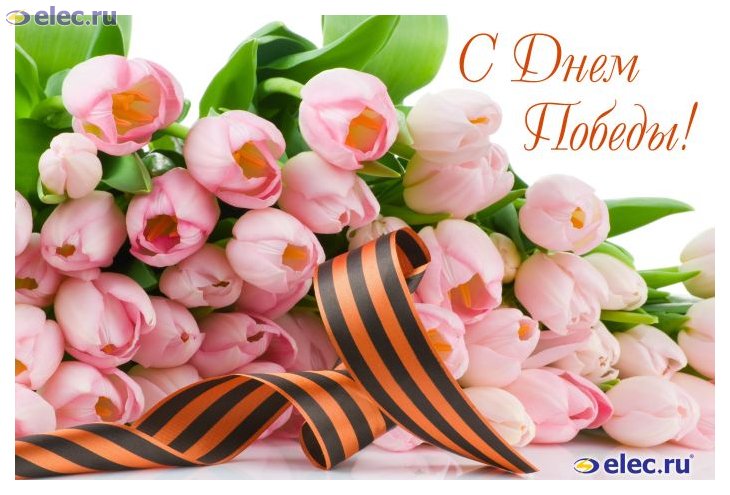 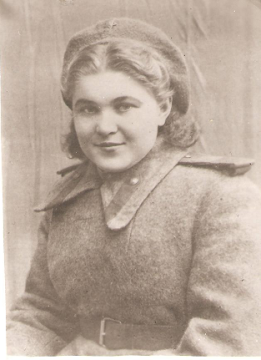 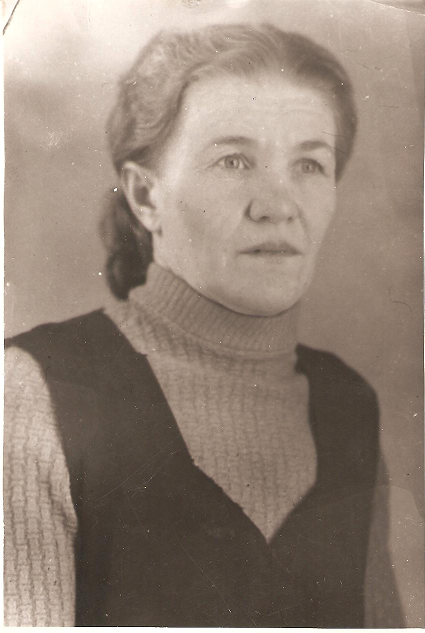 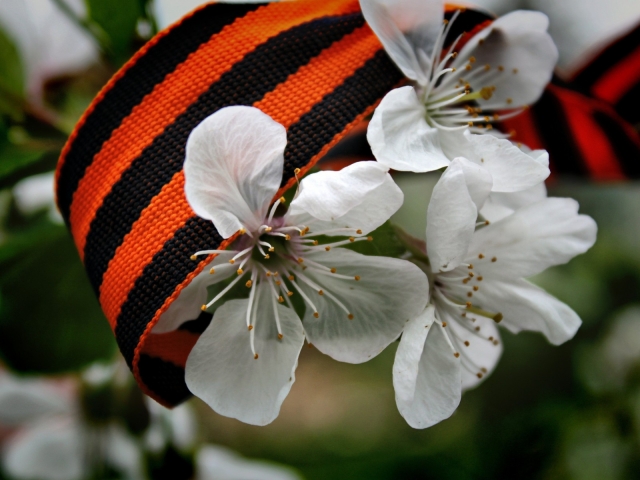 Горшкова Анастасия Давыдовна
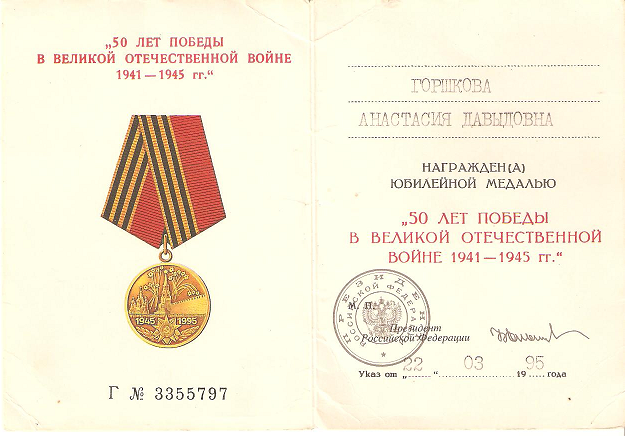 Спасибо за внимание!
Руководители проекта: Капина О.А. преподаватель ГБПОУ  «ПУ№47», Стерхова О.В. мастер производственного обучения ГБПОУ  «ПУ №47»